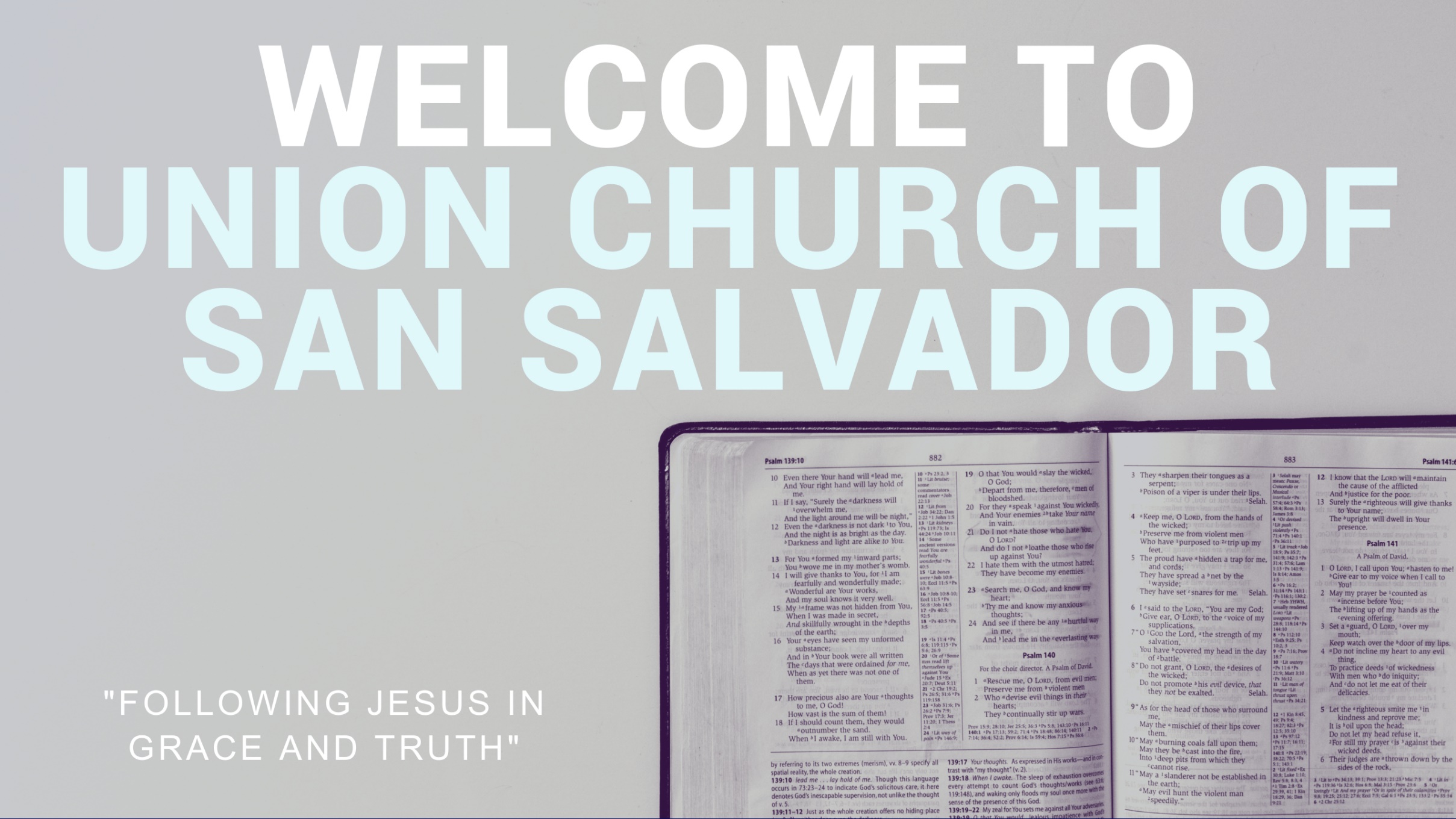 Alive
I was lost with a broken heart
You picked me up, 
now I'm set apart
From the ash 
I am born again
Forever safe in the Saviour's hands
You are more than 
My words could say
I'll follow You Lord for all my days
I'll fix my eyes 
Follow in Your ways
Forever free in unending grace
'Cause You are, You are
 You are my freedom
We lift You higher, 
Lift You higher
Your love, Your love 
Your love, never ending
You are alive in us
Nothing can take Your place
You are all we need
Your love has set us free
In the midst of the darkest night
Let Your love be the shining light
Breaking chains 
that were holding me
You sent Your Son down 
And set me free
Everything of this world will fade
I'm pressing on 'til I see your face
I will live that Your will be done
I won't stop 'til Your Kingdom come
'Cause You are, You are
 You are my freedom
We lift You higher, 
Lift You higher
Your love, Your love 
Your love, never ending
You are alive in us
Nothing can take Your place
You are all we need
Your love has set us free
In the midst of the darkest night
Let Your love be the shining light
You are, You are 
You are my freedom
We lift You higher
You are, You are 
You are my freedom
We lift You higher, 
Lift You higher
Your love, Your love, 
Your love never ending
You are alive in us
Nothing can take Your place
You are all we need
Your love has set us free
You are alive in us
Nothing can take Your place
You are all we need
Your love has set us free
We Are One In The Spirit
We are One in The Spirit We are One in The Lord We are One in The Spirit We are One in The LordAnd we pray that all unityMay one day be restored
And they'll knowWe are ChristiansBy our love, by our LoveYes they'll know We are Christians by our love
We will walk with each otherWe will walk hand in handWe will walk with each other We will walk hand in handAnd together we'll spread the News That God is in our land
And they'll knowWe are ChristiansBy our love, by our LoveYes they'll know We are Christians by our love
We will work with each other We will work side by sideWe will work with each other We will work side by sideAnd we'll guard each man's dignity And save each man's pride
And they'll knowWe are ChristiansBy our love, by our LoveYes they'll know We are Christians by our love
And they'll knowWe are ChristiansBy our love, by our LoveYes they'll know We are Christians by our love
We are called to make choices we are respond with our loveWe are called to make choices we are respond with our loveAnd together with Wisdom, She´ll connect us all as one
And they'll knowWe are ChristiansBy our love, by our LoveYes they'll know We are Christians by our love
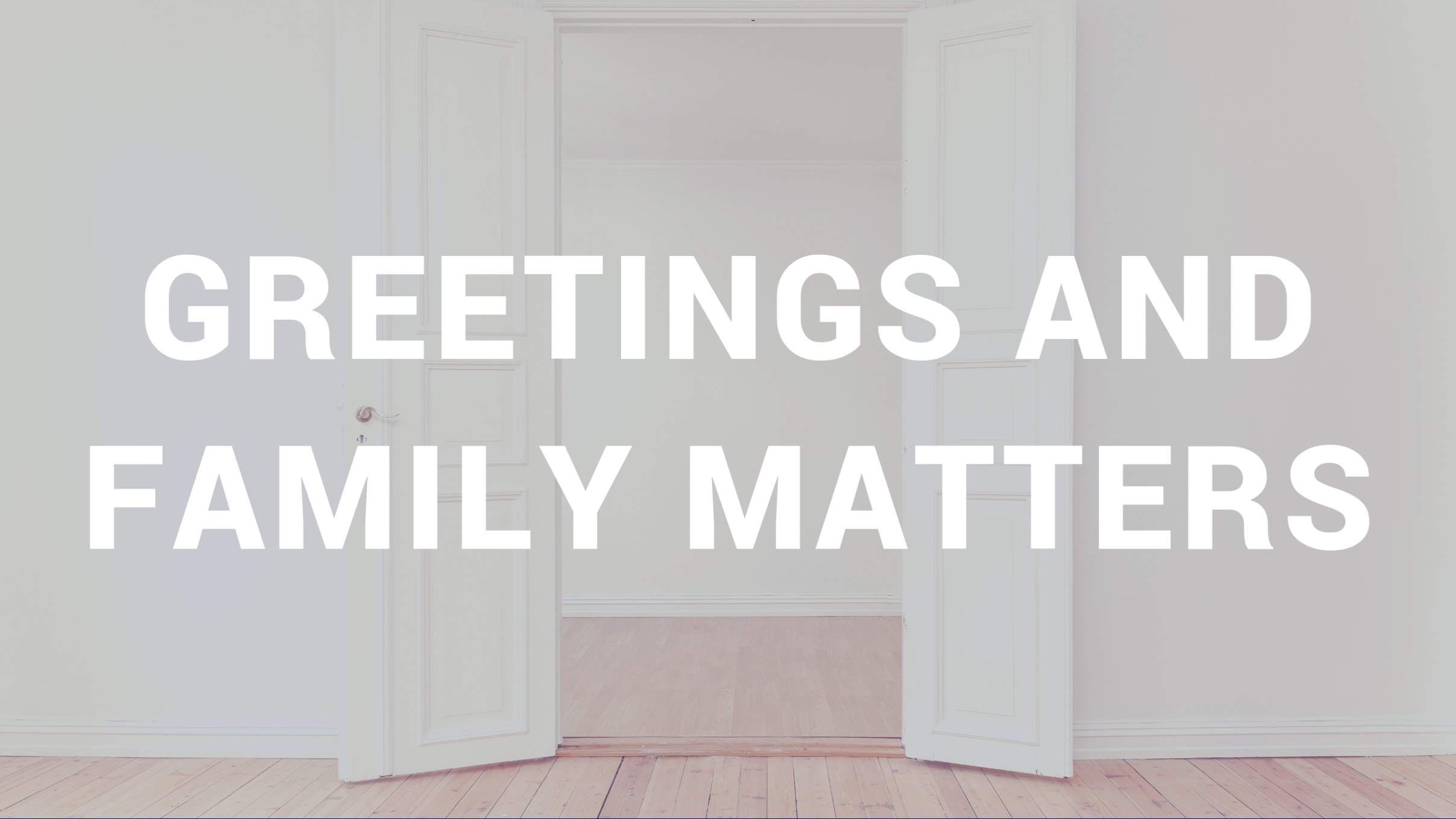 We Want to Know You
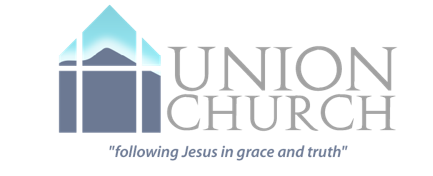 Reckless Love
Before I spoke a Word
You were singing over meYou have been so, so good to me
Before I spoke a Word
You were singing over meYou have been so, so good to me
Oh, the overwhelming 
Never-ending 
Reckless love of God
Oh, it chases me down
Fights 'til I'm found
Leaves the ninety-nine
I couldn't earn it
And I don't deserve it
Still, You give Yourself away
Oh, the overwhelming 
Never-ending 
Reckless love of God
When I was Your foe
Still Your love fought for meYou have been so, so good to me
When I felt no worth
You paid it all for meYou have been so, so kind to me
Oh, the overwhelming 
Never-ending 
Reckless love of God
Oh, it chases me down
Fights 'til I'm found
Leaves the ninety-nine
I couldn't earn it
And I don't deserve it
Still, You give Yourself away
Oh, the overwhelming 
Never-ending 
Reckless love of God
There's no shadow 
You won't light upMountain You won't climb upComing after me
There's no wall You won't kick downLie You won't tear downComing after me
There's no shadow 
You won't light upMountain You won't climb upComing after me
There's no wall You won't kick downLie You won't tear downComing after me
Oh, the overwhelming 
Never-ending 
Reckless love of God
Oh, it chases me down
Fights 'til I'm found
Leaves the ninety-nine
I couldn't earn it
And I don't deserve it
Still, You give Yourself away
Oh, the overwhelming 
Never-ending 
Reckless love of God
No Longer Slaves
You unravel me
With a melodyYou surround me with a song
Of deliverance
From my enemiesTill all my fears have gone
I'm no longer a slave to fearI am a child of God
I'm no longer a slave to fearI am a child of God
From my mothers wombYou have chosen meLove has called my name
I've been born again
Into a familyYour blood flows through my veins
I'm no longer a slave to fearI am a child of God
I'm no longer a slave to fearI am a child of God
I'm no longer a slave to fearI am a child of God
I am surroundedBy the arms of the fatherI am surroundedBy songs of deliverance
We've been liberatedFrom our bondageWe're the sons and the daughtersLet us sing our freedom
You split the seaSo I could walk right through itMy fears were drowned 
In perfect love
You rescued me and IStand and singI am child of God
You split the seaSo I could walk right through itYou drowned my fears
In perfect love
You rescued me and I willStand and singI am child of God
I'm no longer a slave to fearI am a child of God
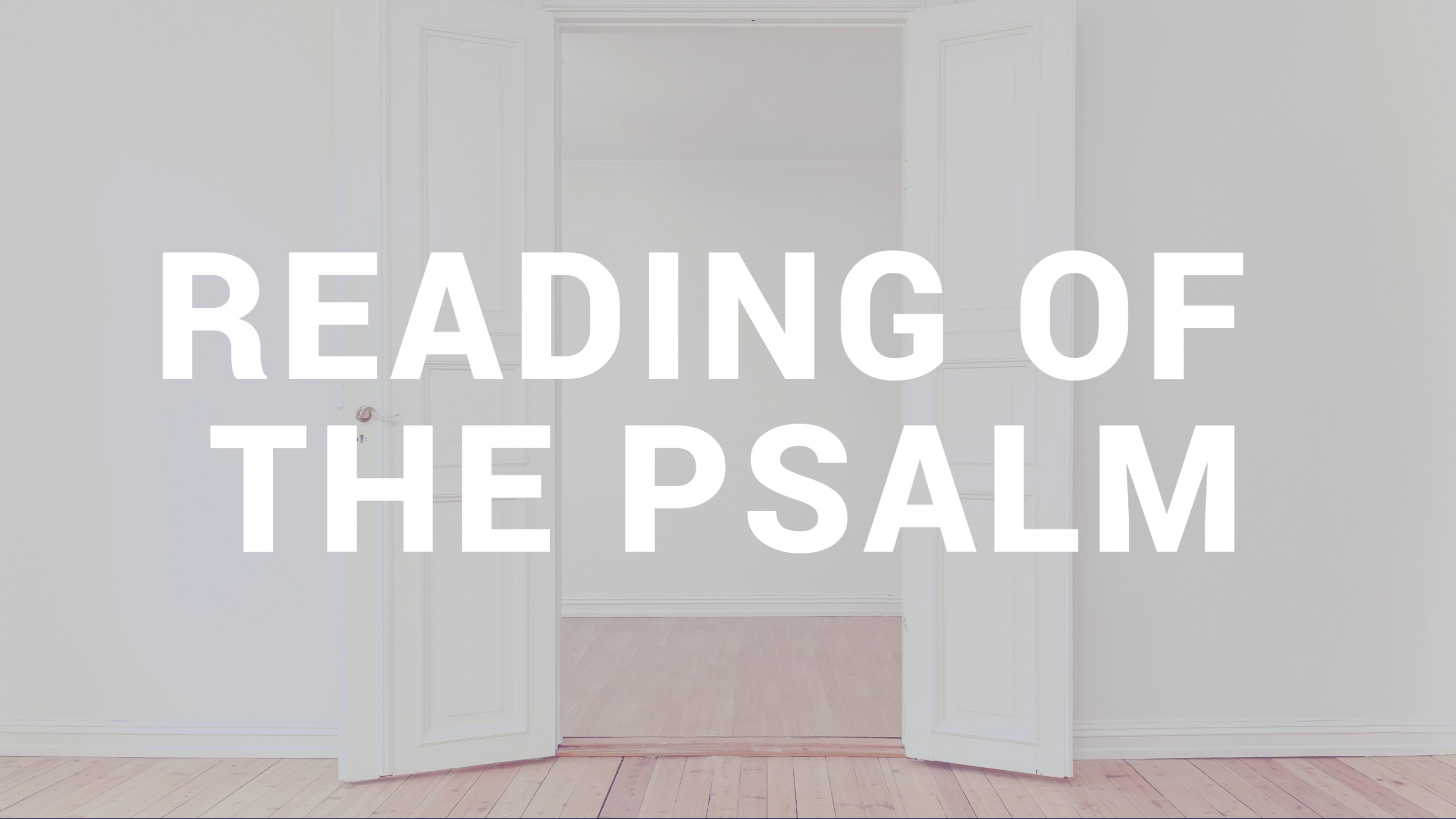 Psalm 34
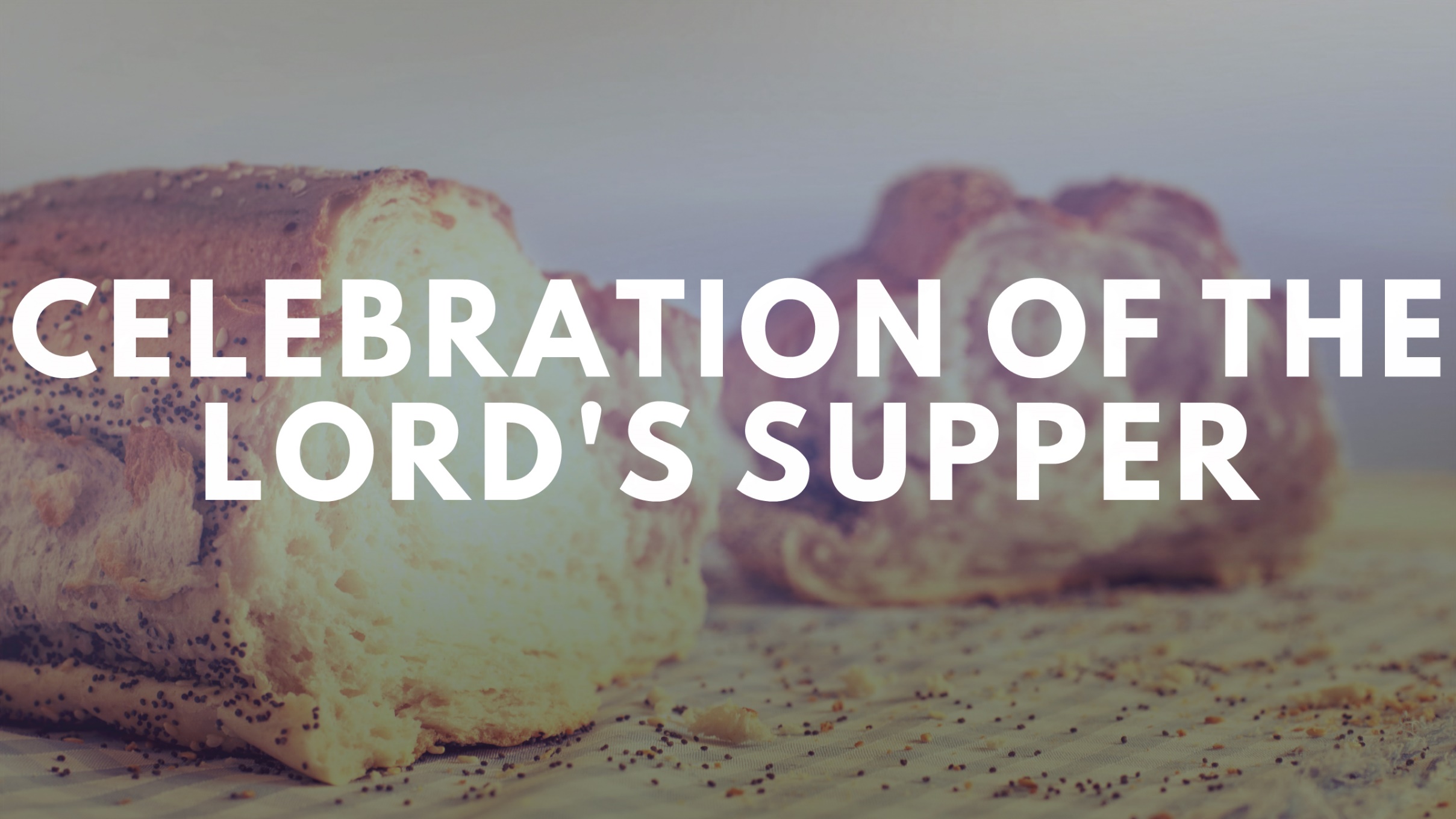 Jesus Wept
(John 11:1-45)
How Jesus’ response to trauma can teach us how to deal with our own hearts in times of crisis.
Part 1:The Death of Lazarus
(John 11:1-22)
1 Now a certain man named Lazarus was sick. He was from Bethany, the village where Mary and her sister Martha lived.
2 (Now it was Mary who anointed the Lord with perfumed oil and wiped his feet dry with her hair, whose brother Lazarus was sick.)
3 So the sisters sent a message to Jesus, “Lord, look, the one you love is sick.”
4 When Jesus heard this, he said, “This sickness will not lead to death, but to God’s glory, so that the Son of God may be glorified through it.”
5 (Now Jesus loved Martha and her sister and Lazarus.)
6 So when he heard that Lazarus was sick, he remained in the place where he was for two more days.
7 Then after this, he said to his disciples, “Let us go to Judea again.”
8 The disciples replied, “Rabbi, the Jewish leaders were just now trying to stone you to death! Are you going there again?”
9 Jesus replied, “Are there not 12 hours in a day? If anyone walks around in the daytime, he does not stumble because he sees the light of this world.
10 But if anyone walks around at night, he stumbles because the light is not in him.”
11 After he said this, he added, “Our friend Lazarus has fallen asleep. But I am going there to awaken him.”
12 Then the disciples replied, “Lord, if he has fallen asleep, he will recover.”
13 (Now Jesus had been talking about his death, but they thought he had been talking about real sleep.)
14 Then Jesus told them plainly, “Lazarus has died, 15 and I am glad for your sake that I was not there, so that you may believe. But let us go to him.”
16 So Thomas (called Didymus) said to his fellow disciples, “Let us go too, so that we may die with him.”
17 When Jesus arrived, he found that Lazarus had been in the tomb four days already. 18 (Now Bethany was less than two miles from Jerusalem,
19 so many of the Jewish people of the region had come to Martha and Mary to console them over the loss of their brother.)
20 So when Martha heard that Jesus was coming, she went out to meet him, but Mary was sitting in the house.
21 Martha said to Jesus, “Lord, if you had been here, my brother would not have died.
22 But even now I know that whatever you ask from God, God will grant you.”
Jesus’ Friend Passes Away
(John 11:1-13)
1 Now a certain man named Lazarus was sick. He was from Bethany, the village where Mary and her sister Martha lived.
2 (Now it was Mary who anointed the Lord with perfumed oil and wiped his feet dry with her hair, whose brother Lazarus was sick.)
3 So the sisters sent a message to Jesus, “Lord, look, the one you love is sick.”
4 When Jesus heard this, he said, “This sickness will not lead to death, but to God’s glory, so that the Son of God may be glorified through it.”
5 (Now Jesus loved Martha and her sister and Lazarus.)
6 So when he heard that Lazarus was sick, he remained in the place where he was for two more days.
7 Then after this, he said to his disciples, “Let us go to Judea again.”
8 The disciples replied, “Rabbi, the Jewish leaders were just now trying to stone you to death! Are you going there again?”
9 Jesus replied, “Are there not 12 hours in a day? If anyone walks around in the daytime, he does not stumble because he sees the light of this world.
10 But if anyone walks around at night, he stumbles because the light is not in him.”
11 After he said this, he added, “Our friend Lazarus has fallen asleep. But I am going there to awaken him.”
12 Then the disciples replied, “Lord, if he has fallen asleep, he will recover.”
13 (Now Jesus had been talking about his death, but they thought he had been talking about real sleep.)
Why didn’t Jesus
prevent Lazarus’ death?
Jesus Arrives at Lazarus’ House
(John 11:14-22)
14 Then Jesus told them plainly, “Lazarus has died, 15 and I am glad for your sake that I was not there, so that you may believe. But let us go to him.”
16 So Thomas (called Didymus) said to his fellow disciples, “Let us go too, so that we may die with him.”
17 When Jesus arrived, he found that Lazarus had been in the tomb four days already. 18 (Now Bethany was less than two miles from Jerusalem,
19 so many of the Jewish people of the region had come to Martha and Mary to console them over the loss of their brother.)
20 So when Martha heard that Jesus was coming, she went out to meet him, but Mary was sitting in the house.
21 Martha said to Jesus, “Lord, if you had been here, my brother would not have died.
22 But even now I know that whatever you ask from God, God will grant you.”
Do you trust Jesus to do what’s right
even when things feel wrong?
Leading our hearts during times of trauma means submitting our wills to God’s,
while still trusting Him to bring about full healing in our lives.
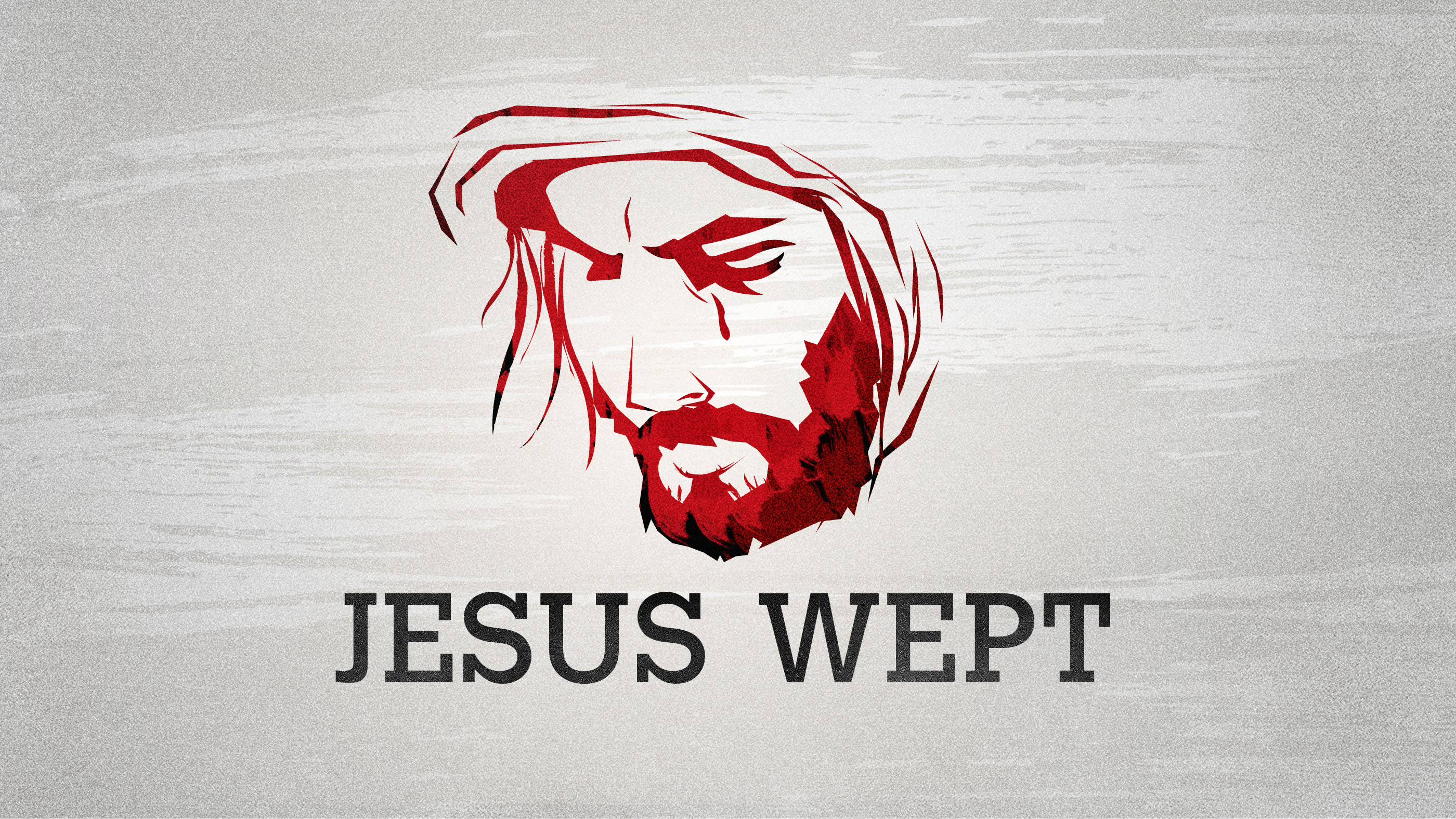 Chain Braker
If you've been walking 
The same old road 
For miles and miles
If you've been hearing 
The same old voice 
Tell the same old lies
If you're trying to feel 
The same old holes inside
There's a better life
Oh, there's a better life
If you've got pain
He's a pain taker
If you feel lost
He's a way maker
If you need freedom or saving
He's a prison-shaking savior
If you've got chains
He's a chain breaker
And we've all search 
For the light of day 
In the dead of night
And we've all found ourselves 
Worn out from the same old fight
We've all run to things 
We know just ain't right
And there's a better life
Oh, there's a better life
If you've got pain
He's a pain taker
If you feel lost
He's a way maker
If you need freedom or saving
He's a prison-shaking savior
If you've got chains
He's a chain breaker
If you believe it
If you receive it
If you can feel it
Somebody testify
If you believe it
If you receive it
If you can feel it
Somebody testify, testify
If you believe it
If you receive it
If you can feel it
Somebody testify
If you've got pain
He's a pain taker
If you feel lost
He's a way maker
If you need freedom or saving
He's a prison-shaking savior
If you've got chains
He's a chain breaker
Oh if you need freedom or saving
He's a prison-shaking savior
If you've got chains
He's a chain breaker
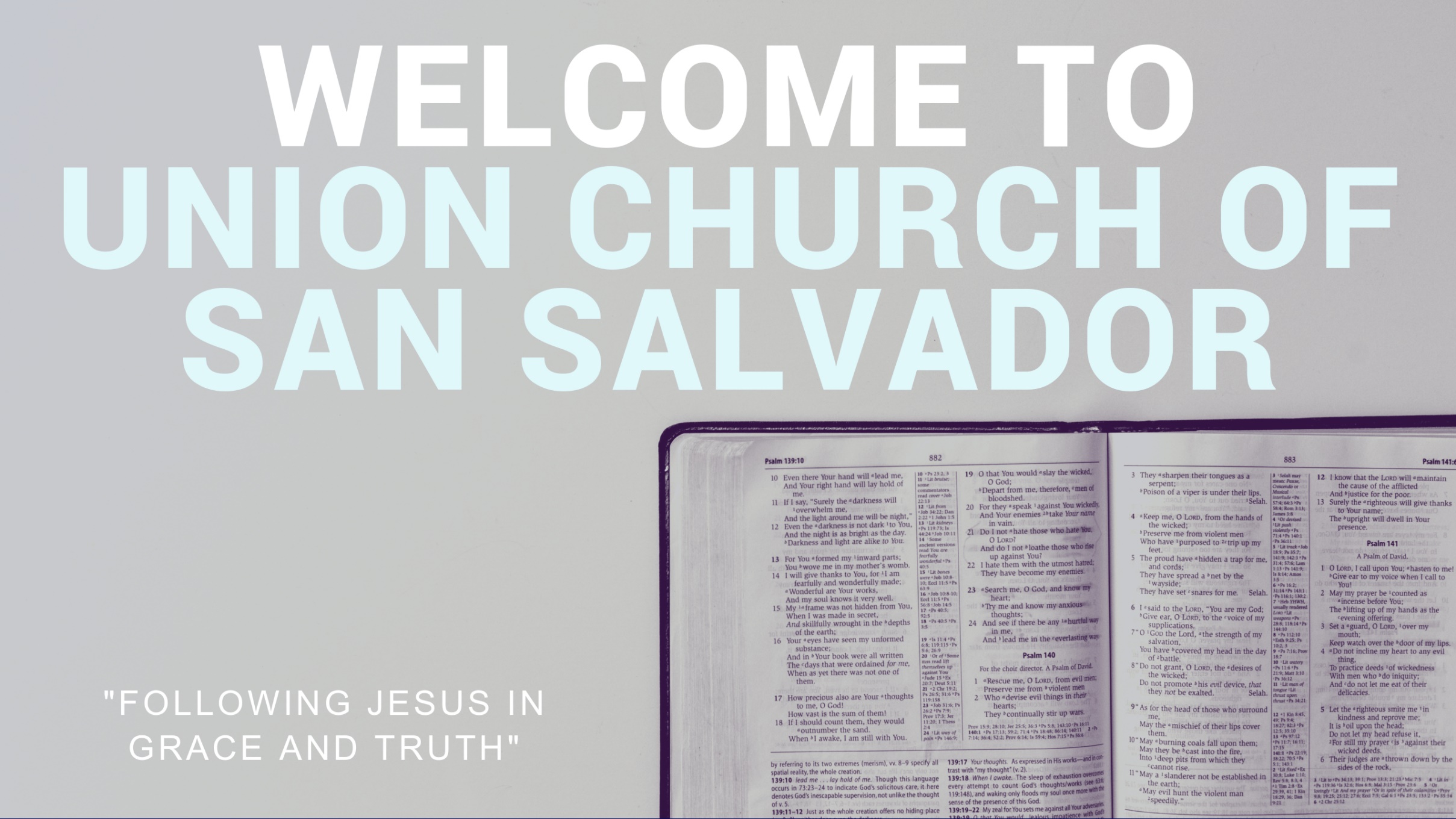